Electronic Devices & CircuitsDr. M. Taskeen Raza
BS EE, Spring 2020
Book: Electronic Principles
8th Edition
By: ALBERT MALVINO |DAVID BATES
Conductors :
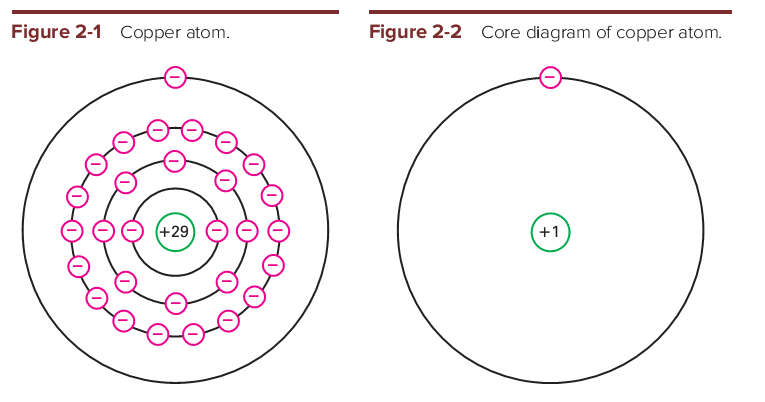 Sections : 2.1
Examples: 2.1
Problems: Related  End Problems of the Chapter 2
2
Semiconductors:
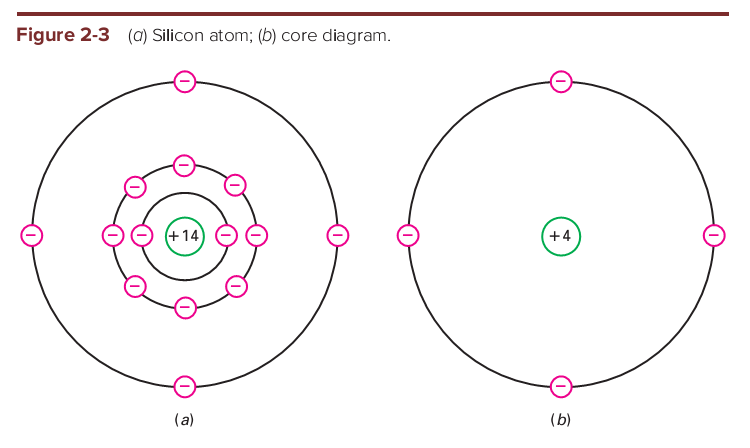 Sections : 2.2
Examples: 2.2
Problems: Related  End Problems of the Chapter 2
3
Silicon Crystals:
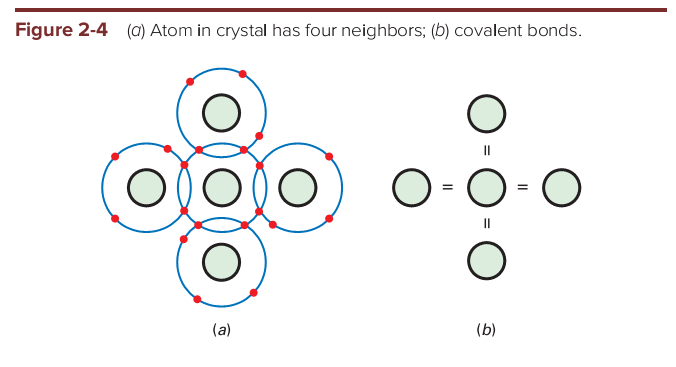 Sections : 2.3
Examples:
Problems: Related  End Problems of the Chapter 2
4
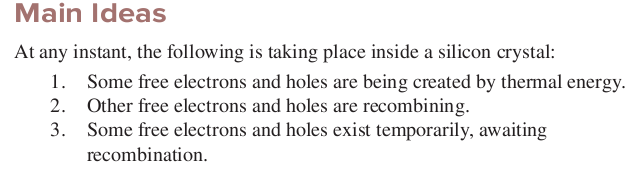 Sections : 2.3
Examples: 2.3
Problems: Related  End Problems of the Chapter 2
5
Intrinsic Semiconductors:
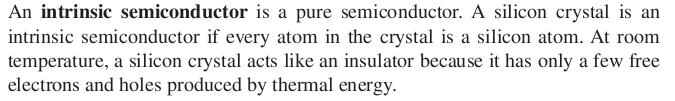 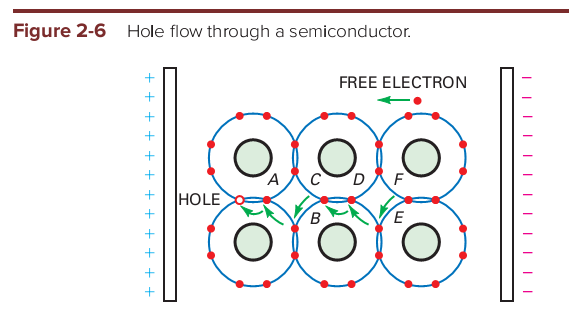 Sections : 2.4
Examples:
Problems: Related  End Problems of the Chapter 2
6
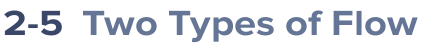 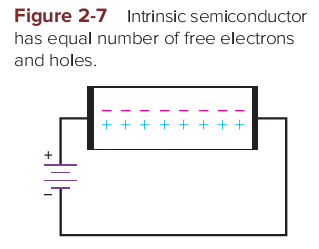 Sections : 2.5
Examples:
Problems: Related  End Problems of the Chapter 2
7
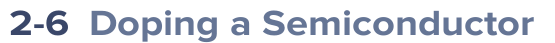 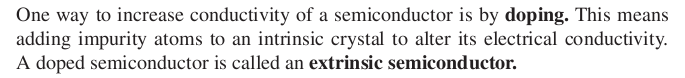 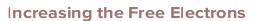 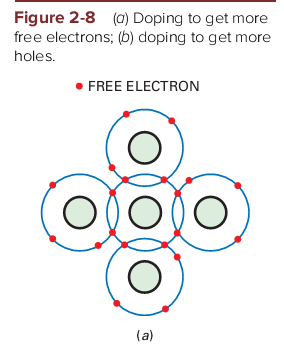 Sections : 2.6
Examples:
Problems: Related  End Problems of the Chapter 2
8
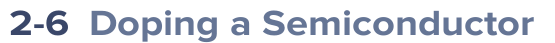 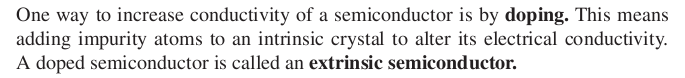 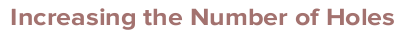 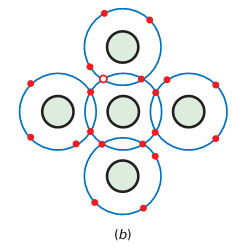 Sections : 2.6
Examples: 2.4
Problems: Related  End Problems of the Chapter  2
9
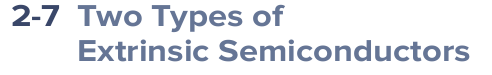 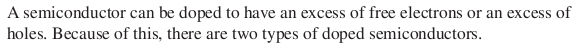 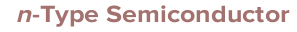 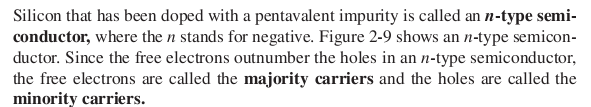 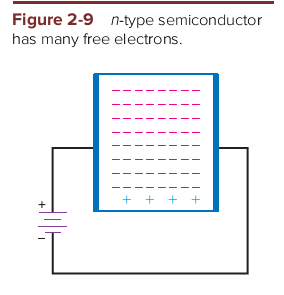 Sections : 2.7
Examples:
Problems: Related  End Problems of the Chapter 2
10
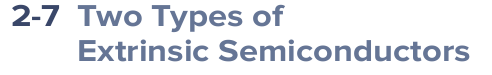 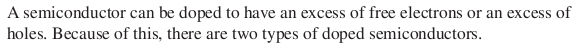 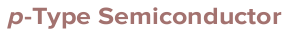 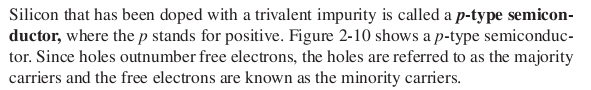 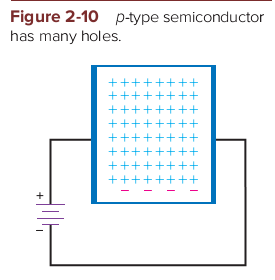 Sections : 2.7
Examples:
Problems: Related  End Problems of the Chapters 2
11
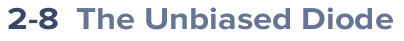 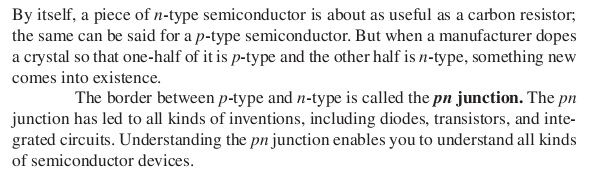 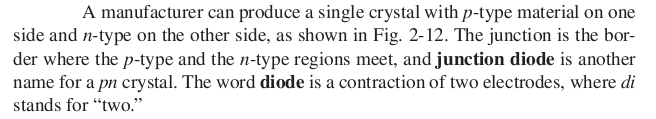 Sections : 2.8
Examples:
Problems: Related  End Problems of the Chapter 2
12
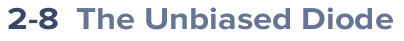 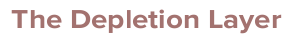 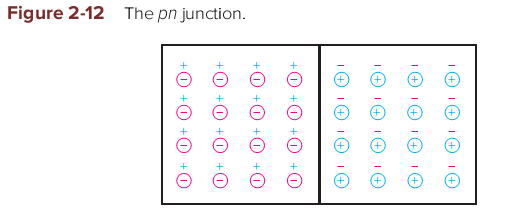 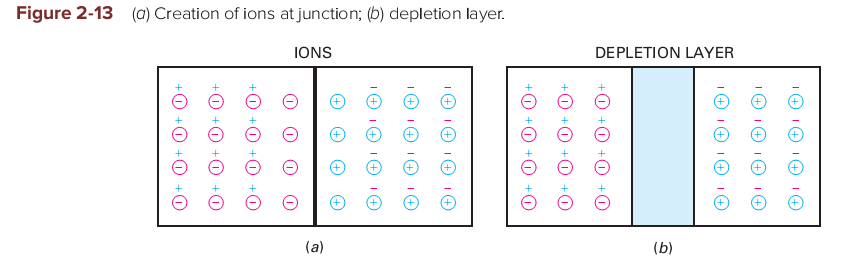 Sections : 2.8
Examples:
Problems: Related  End Problems of the Chapter 2
13
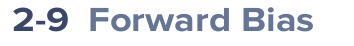 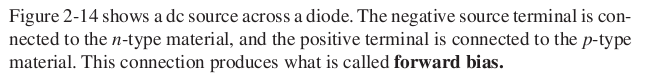 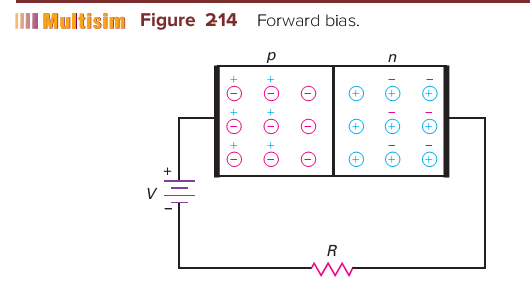 Sections : 2.9
Examples:
Problems: Related  End Problems of the Chapter 2
14
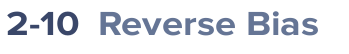 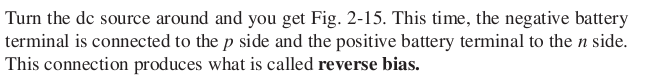 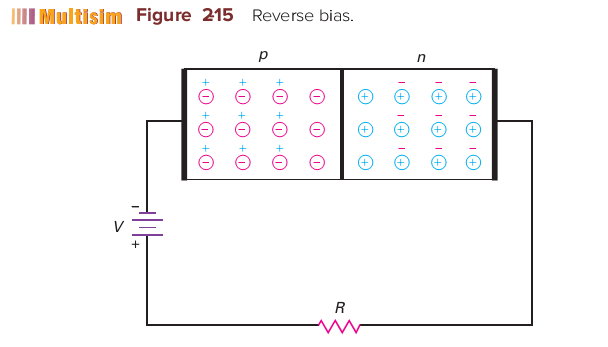 Sections : 2.10
Examples:
Problems: Related  End Problems of the Chapter 2
15
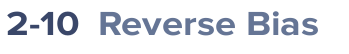 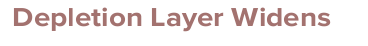 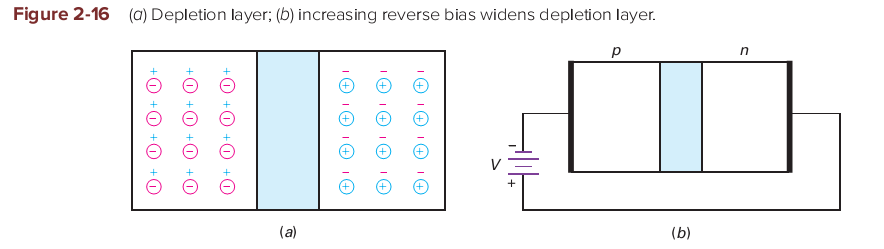 Sections :2.10
Examples:
Problems: Related  End Problems of the Chapter 2
16
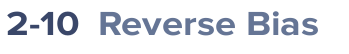 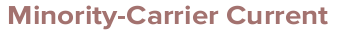 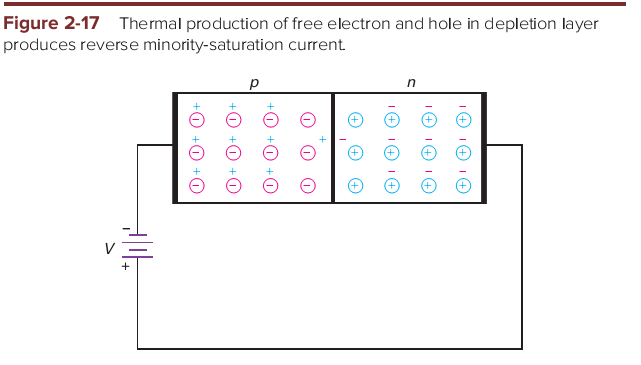 Sections :2.10
Examples:
Problems: Related  End Problems of the Chapter 2
17
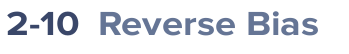 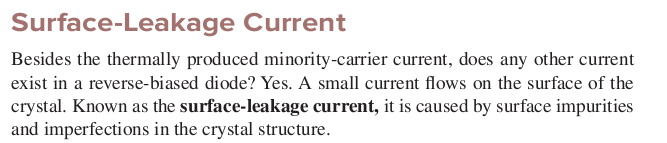 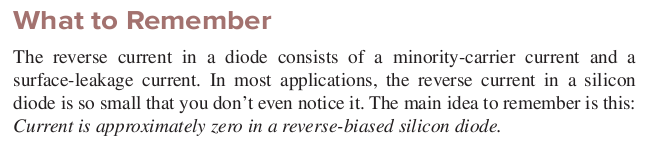 Sections :2.10
Examples:
Problems: Related  End Problems of the Chapter 2
18
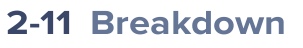 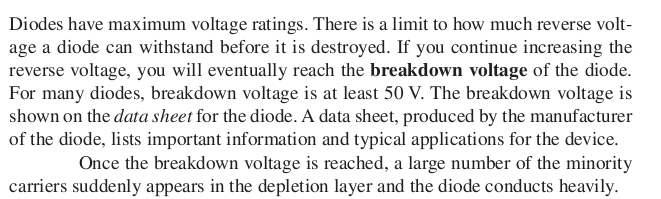 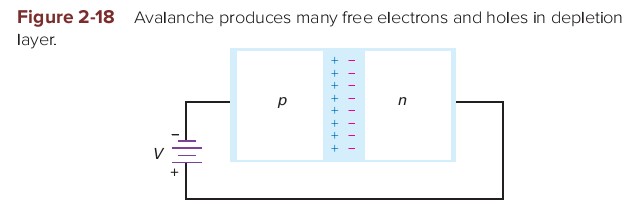 Sections : 2.11
Examples:
Problems: Related  End Problems of the Chapter 2
19
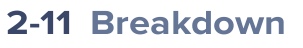 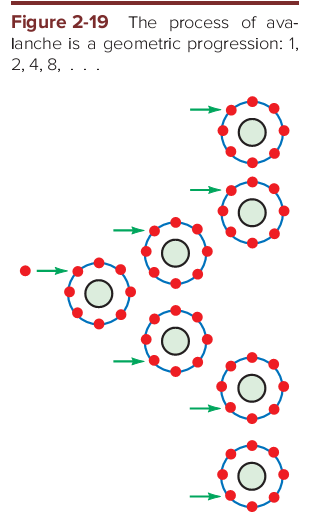 Sections : 2.11
Examples:
Problems: Related  End Problems of the Chapter 2
20
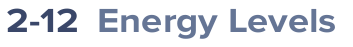 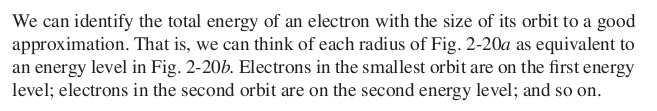 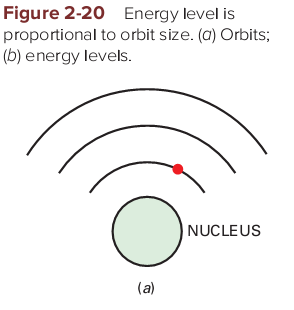 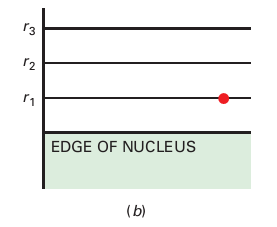 Sections : 2.12
Examples:
Problems: Related  End Problems of the Chapter 2
21
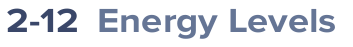 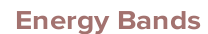 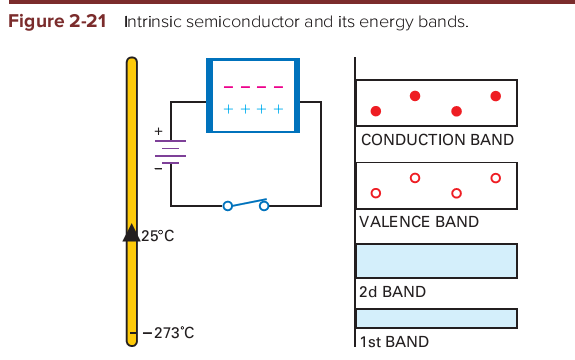 Sections : 2.12
Examples:
Problems: Related  End Problems of the Chapter 2
22
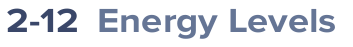 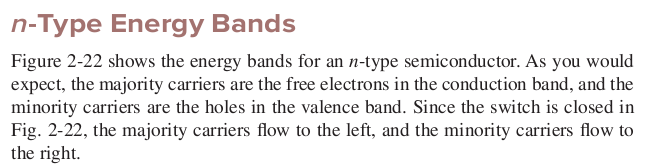 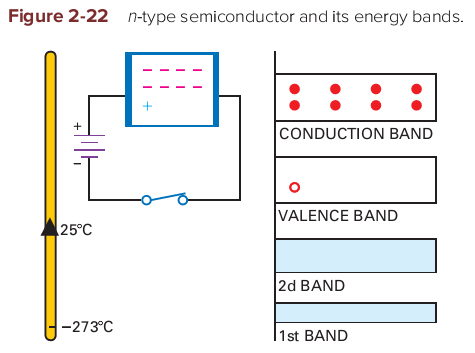 Sections : 2.12
Examples:
Problems: Related  End Problems of the Chapter 2
23
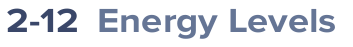 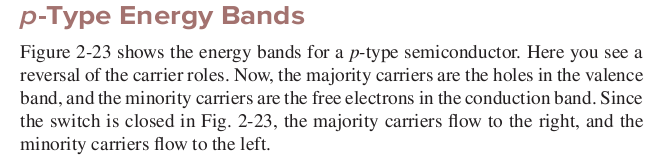 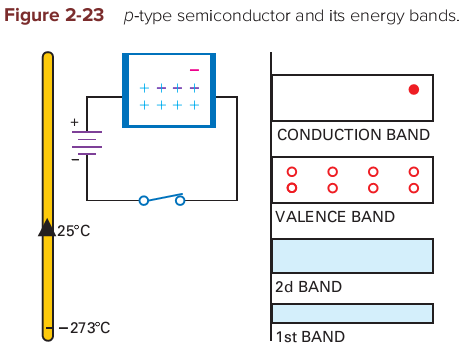 Sections : 2.12
Examples:
Problems: Related  End Problems of the Chapter 2
24
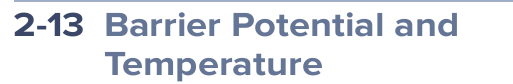 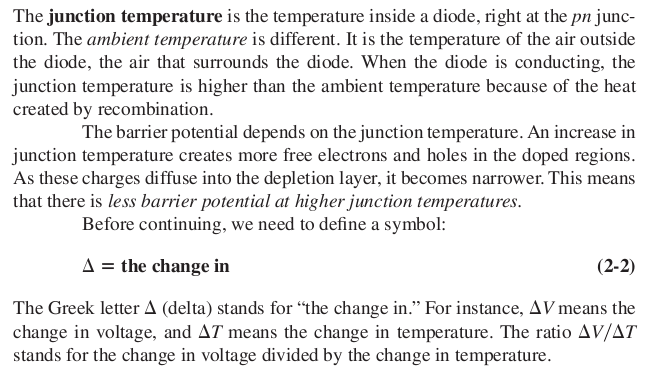 Sections : 2.13
Examples:
Problems: Related  End Problems of the Chapter 2
25
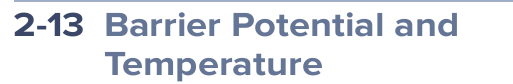 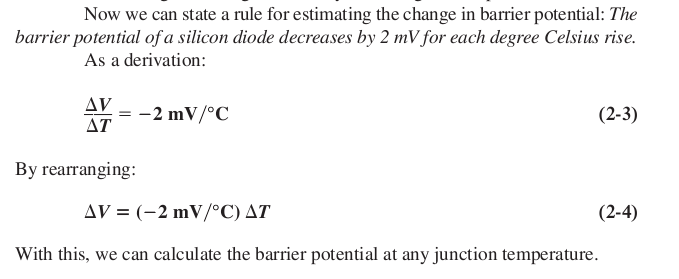 Sections : 2.13
Examples: 2.5
Problems: Related  End Problems of the Chapter 2
26
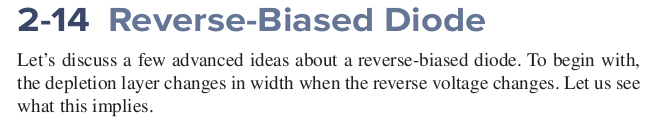 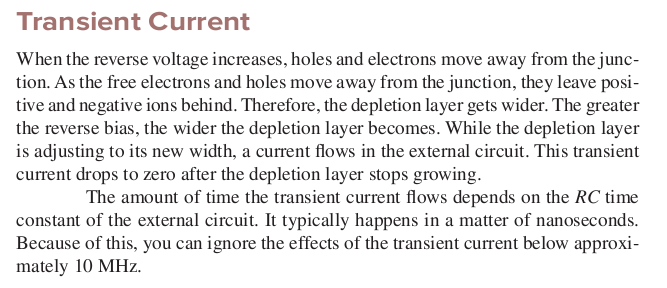 Sections : 2.14
Examples:
Problems: Related  End Problems of the Chapter 2
27
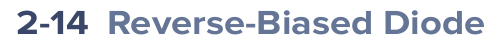 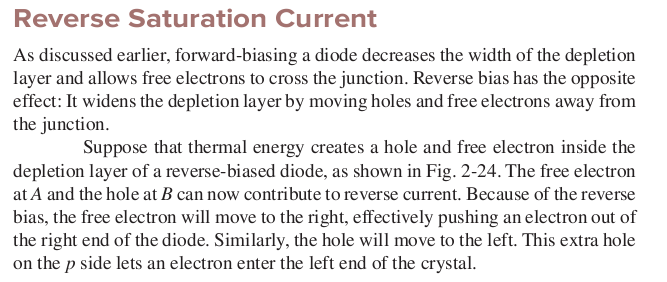 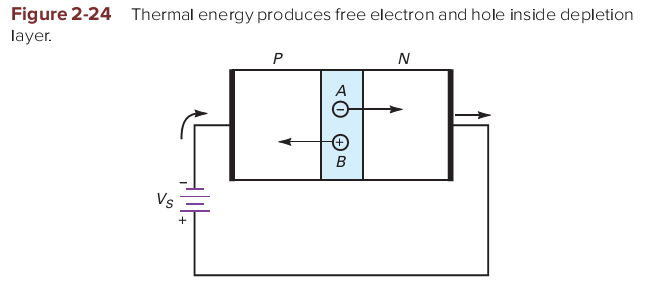 Sections : 2.14
Examples:
Problems: Related  End Problems of the Chapter 2
28
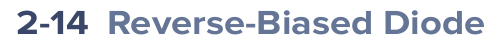 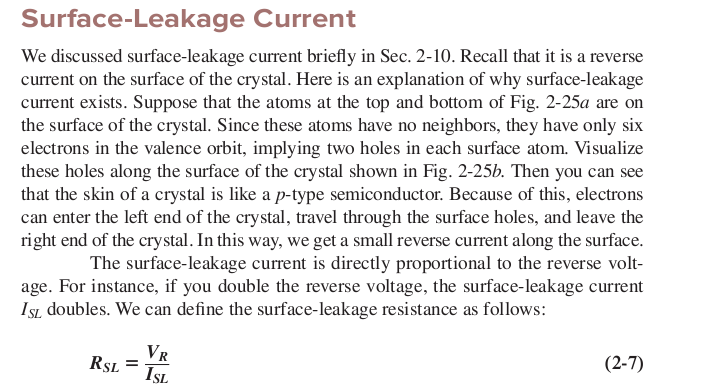 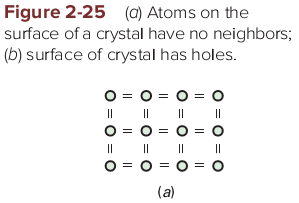 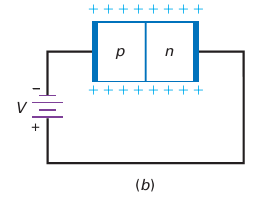 Sections : 2.14
Examples: 2.6, 2.7
Problems: Practice problem 2.7 and  Related  End Problems of the Chapter 2
29
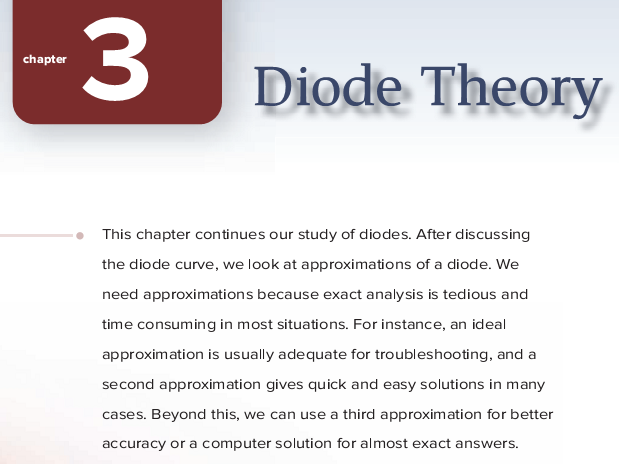 30
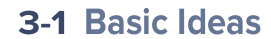 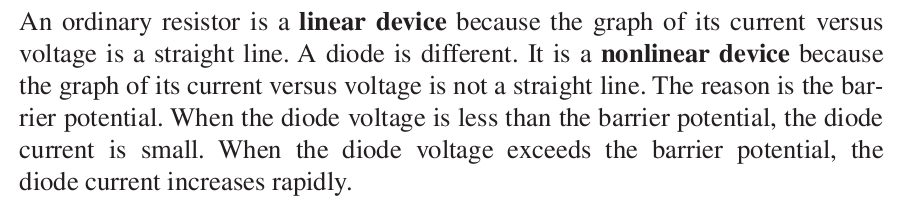 Sections : 3.1
Examples:
Problems: Related  End Problems of the Chapter 3
31
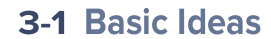 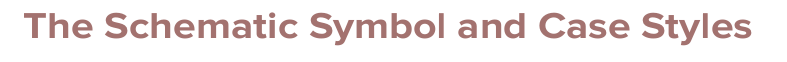 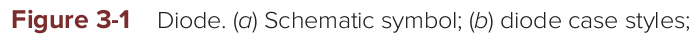 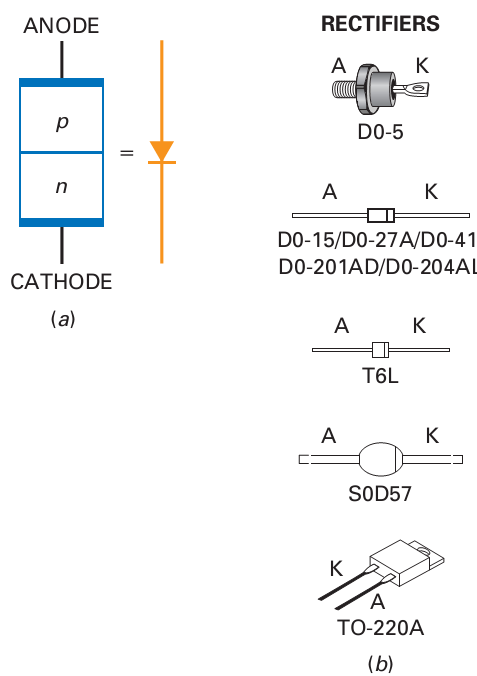 Sections : 3.1
Examples:
Problems: Related  End Problems of the Chapter 3
32
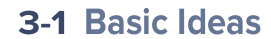 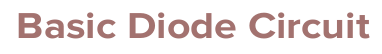 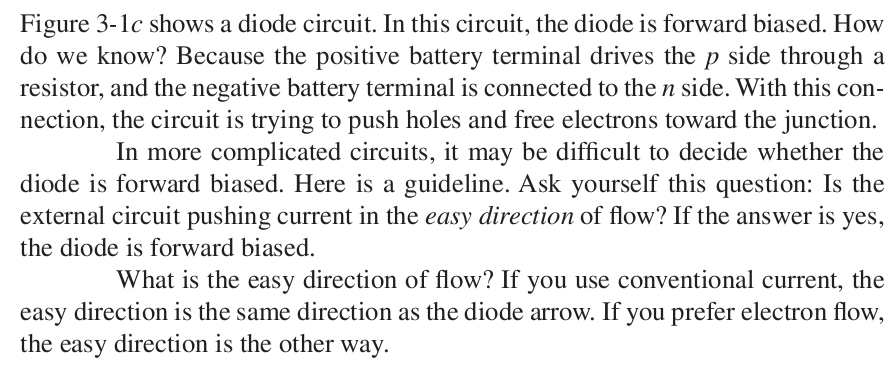 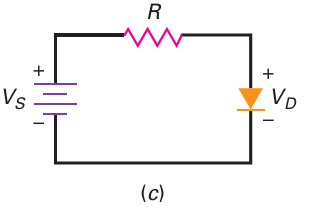 Sections : 3.1
Examples:
Problems: Related  End Problems of the Chapter 3
33
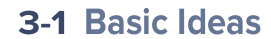 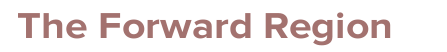 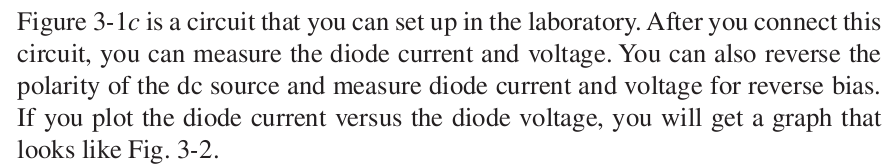 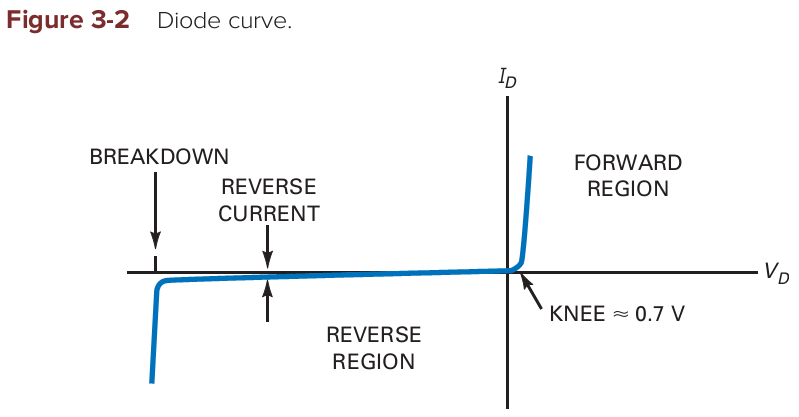 Sections : 3.1
Examples:
Problems: Related  End Problems of the Chapter 3
34
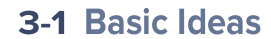 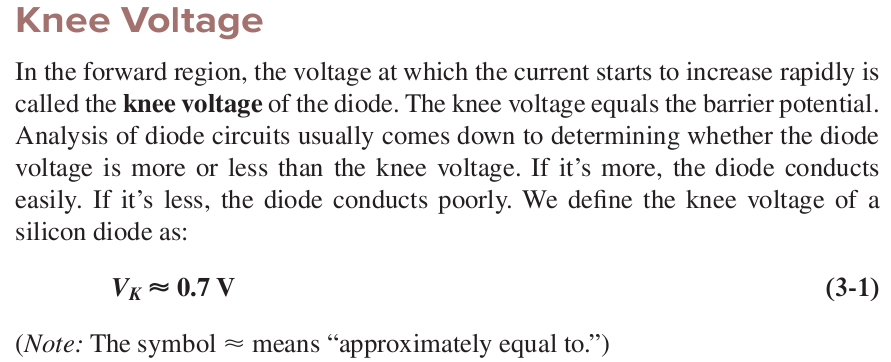 Sections : 3.1
Examples:
Problems: Related  End Problems of the Chapter 3
35
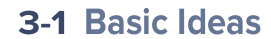 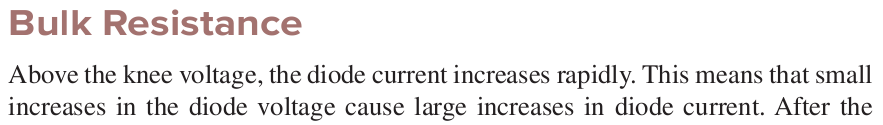 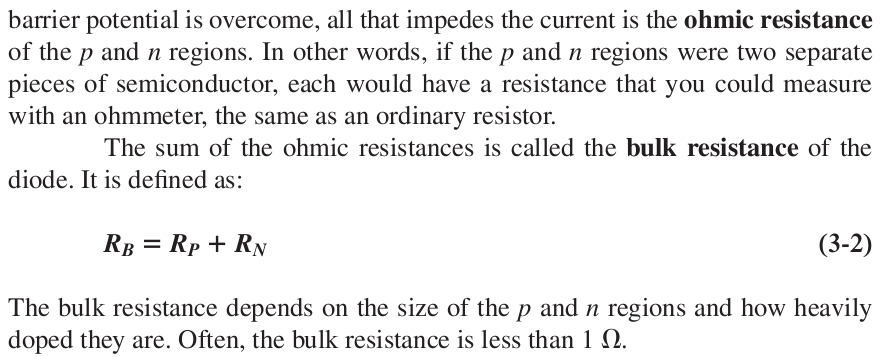 Sections : 3.1
Examples:
Problems: Related  End Problems of the Chapter 3
36
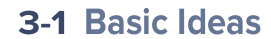 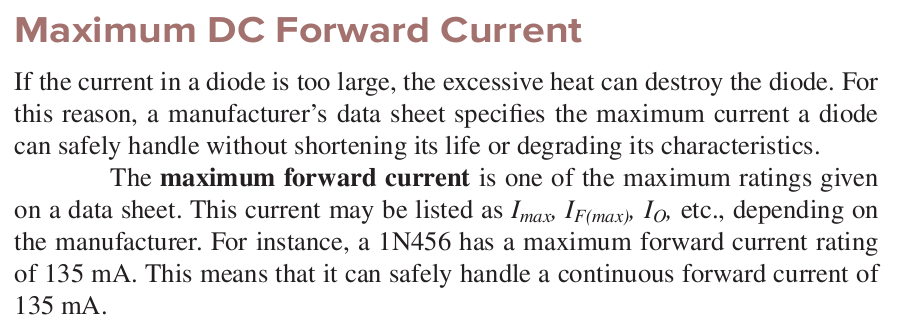 Sections : 3.1
Examples:
Problems: Related  End Problems of the Chapter 3
37
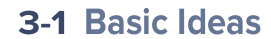 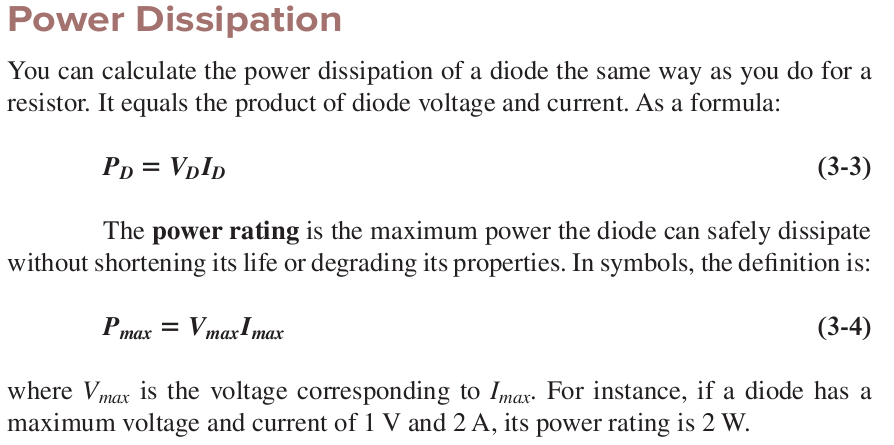 Sections : 3.1
Examples: 3.1, 3.2
Problems: Related  End Problems of the Chapter 3
38
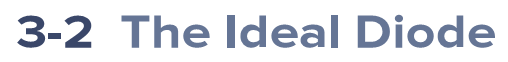 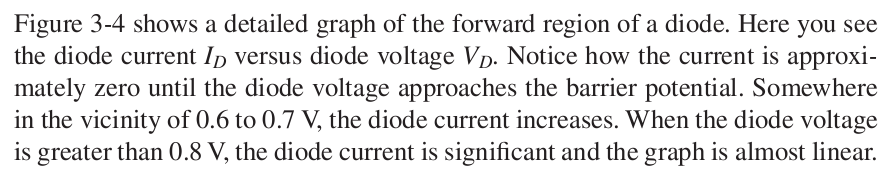 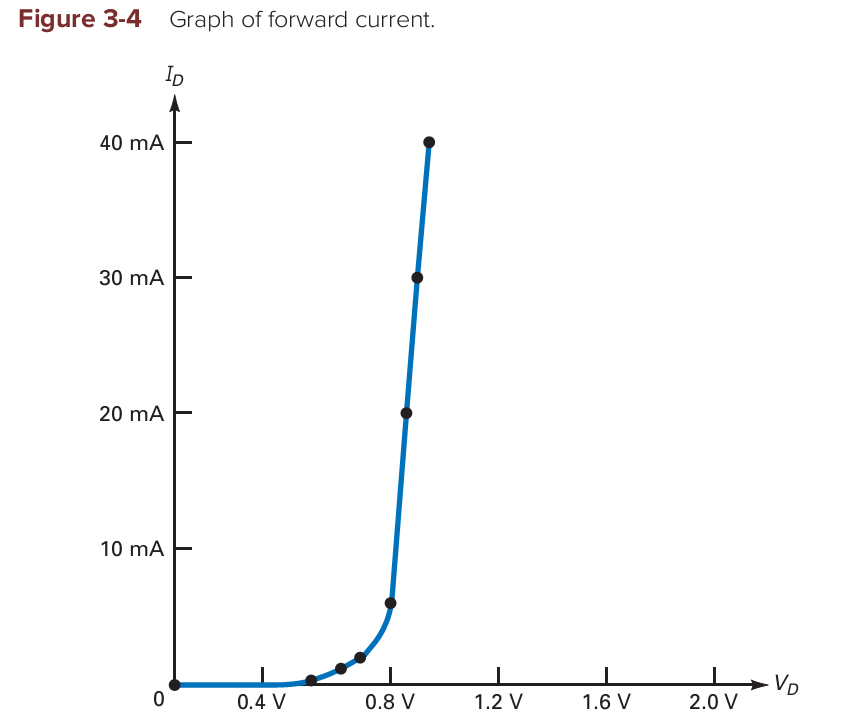 Sections : 3.2
Examples:
Problems: Related  End Problems of the Chapter 3
39
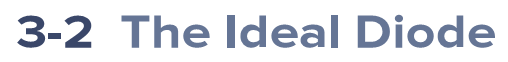 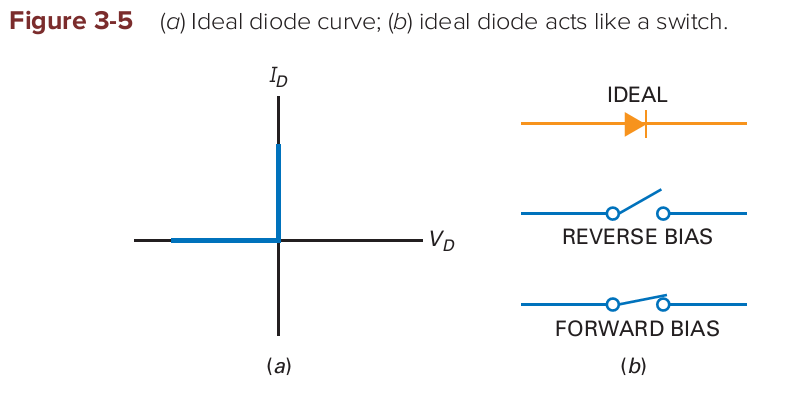 Sections : 3.2
Examples: 3.3, 3.4
Problems: Related  End Problems of the Chapter 3
40
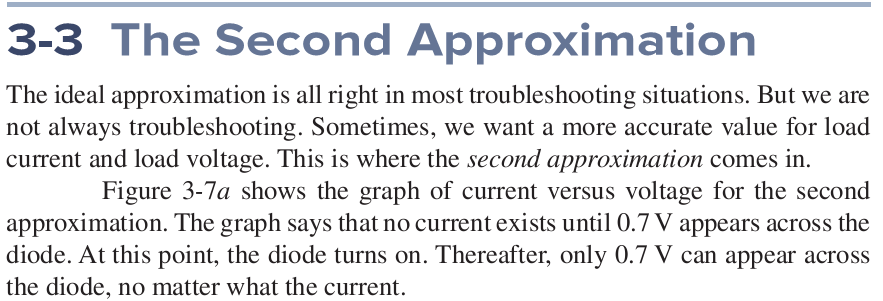 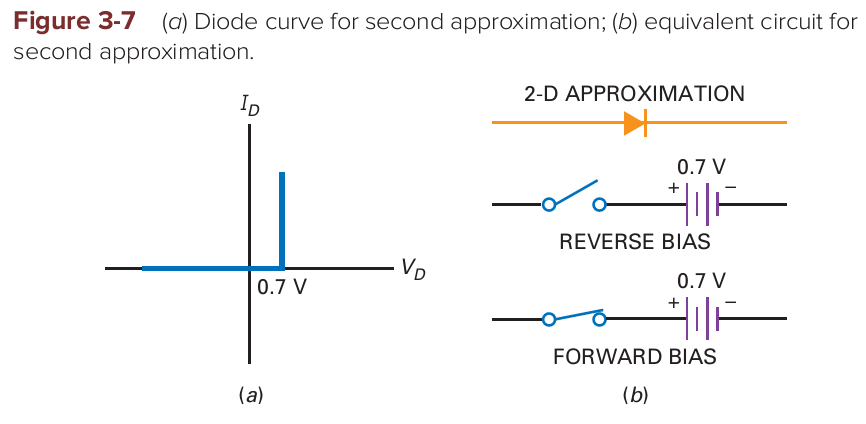 Sections : 3.3
Examples: 3.5, 3.6
Problems: Related  End Problems of the Chapter 3
41
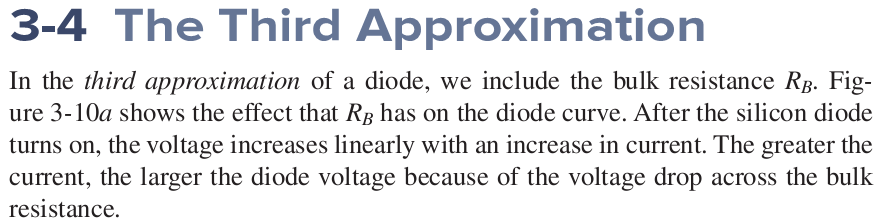 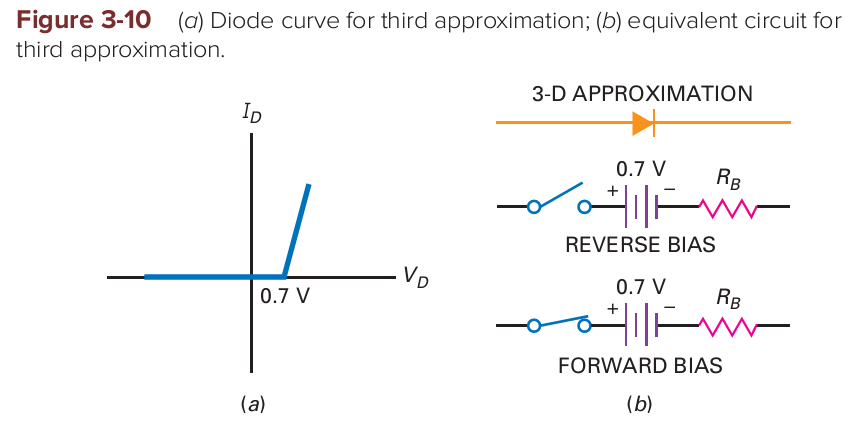 Sections : 3.4
Examples:
Problems: Related  End Problems of the Chapter 3
42
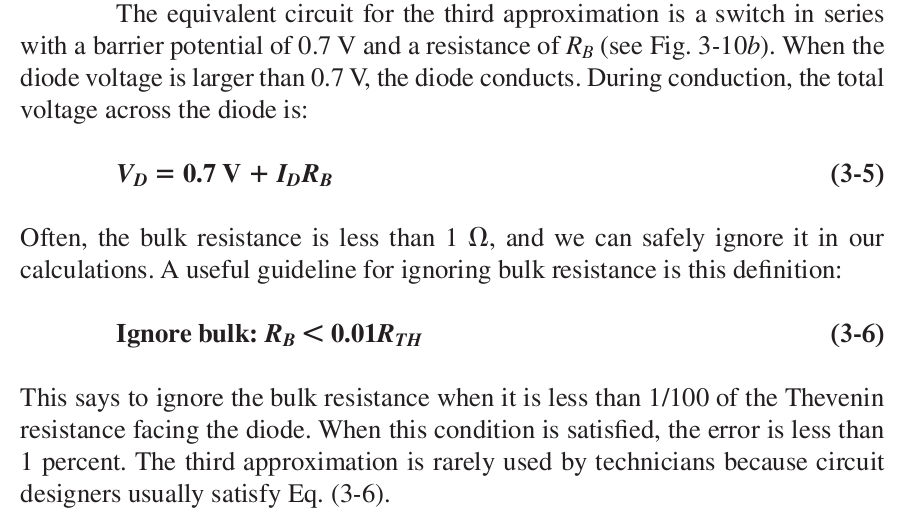 Sections : 3.4
Examples: 3.7, 3.8
Problems: Related  End Problems of the Chapter 3
43
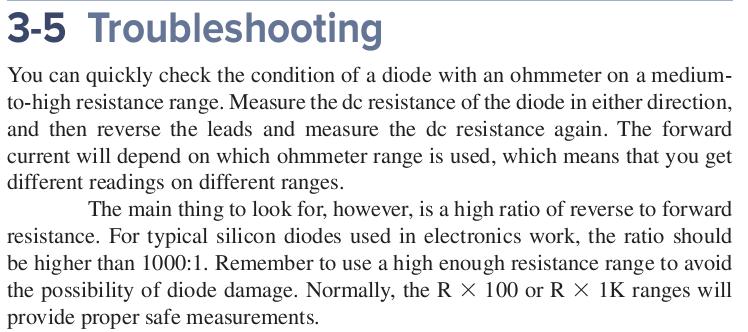 Sections : 3.5
Examples:
Problems: Related  End Problems of the Chapter 3
44
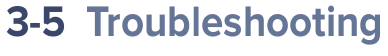 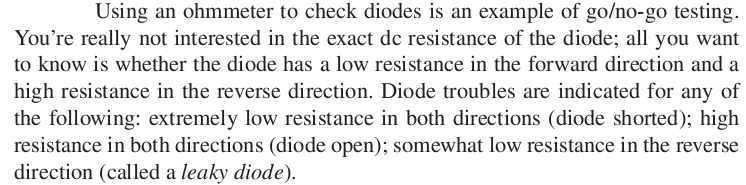 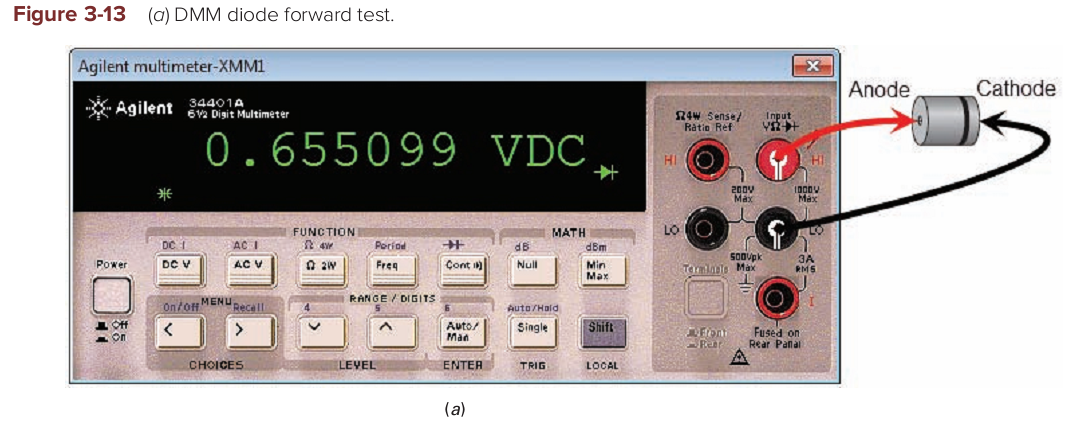 Sections : 3.5
Examples:
Problems: Related  End Problems of the Chapter 3
45
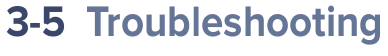 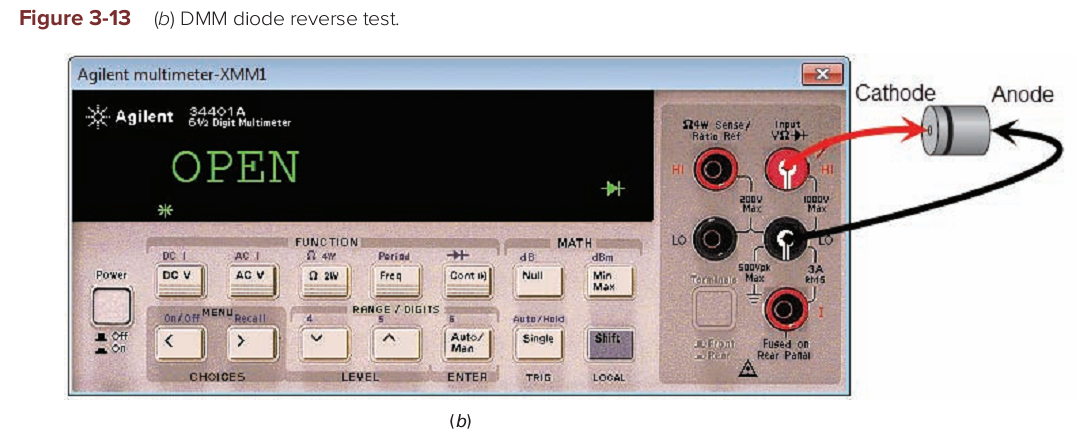 Sections : 3.5
Examples: 3.9, 3.10
Problems: Related  End Problems of the Chapter 3
46
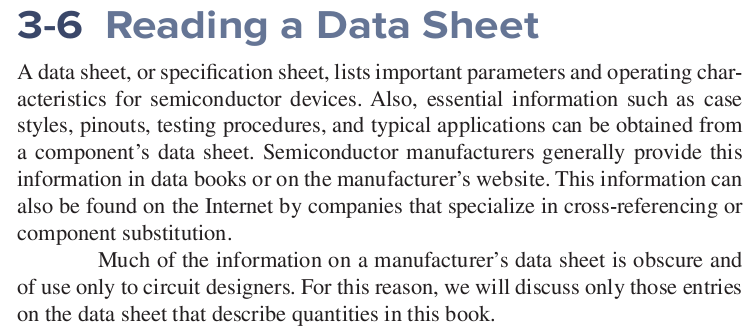 Sections : 3.6
Examples:
Problems: Related  End Problems of the Chapter 3
47
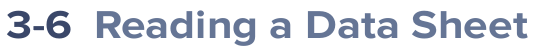 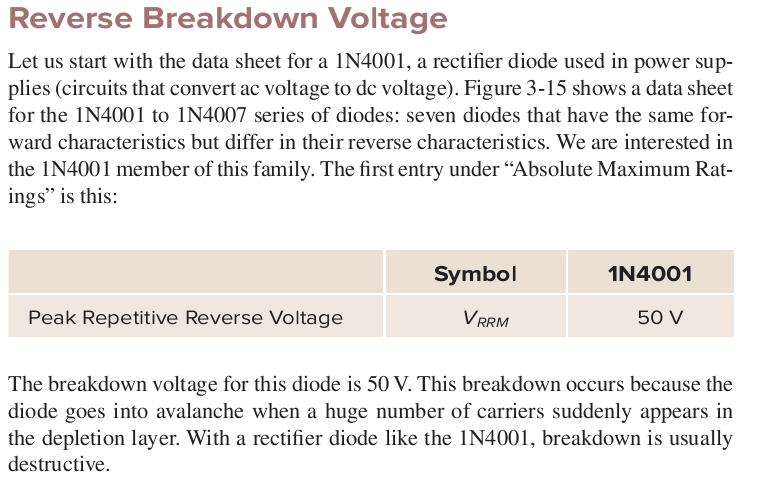 Sections : 3.6
Examples:
Problems: Related  End Problems of the Chapter 3
48
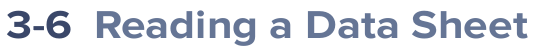 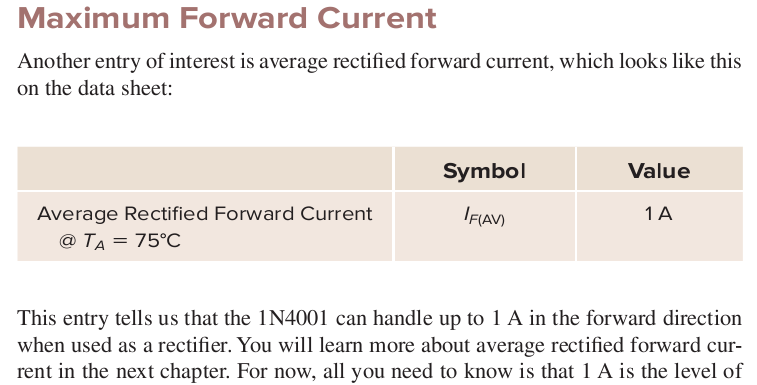 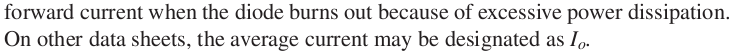 Sections : 3.6
Examples:
Problems: Related  End Problems of the Chapter 3
49
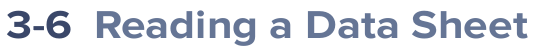 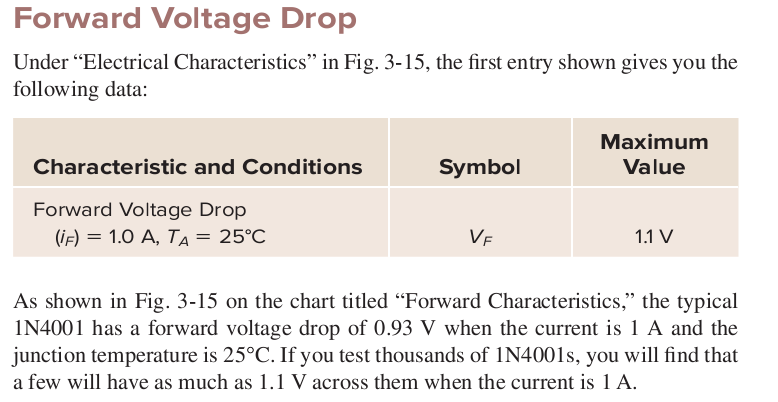 Sections : 3.6
Examples:
Problems: Related  End Problems of the Chapter 3
50
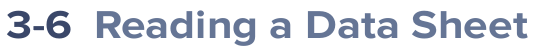 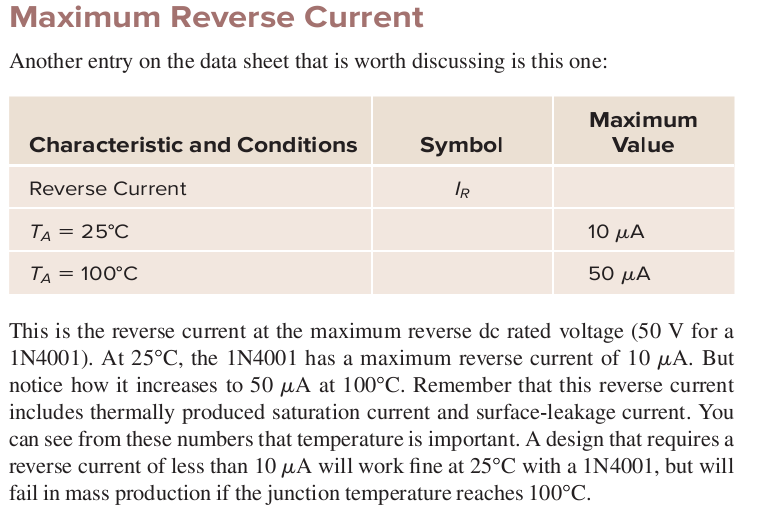 Sections : 3.6
Examples:
Problems: Related  End Problems of the Chapter 3
51
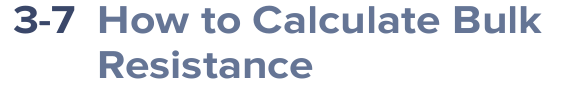 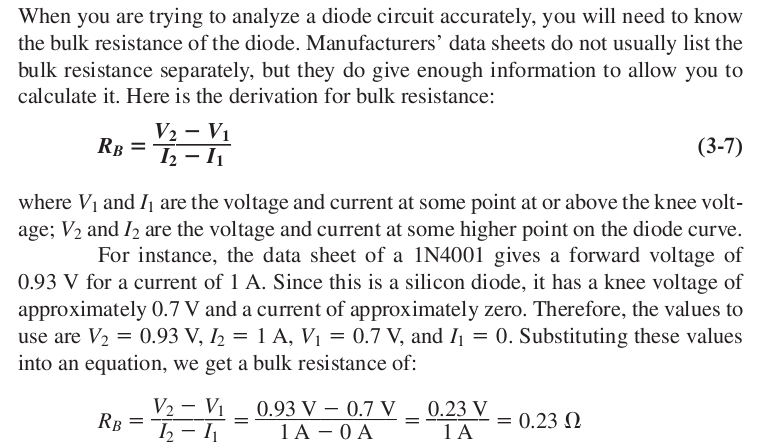 Sections : 3.7
Examples:
Problems: Related  End Problems of the Chapter 3
52
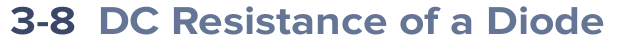 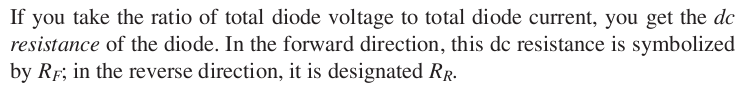 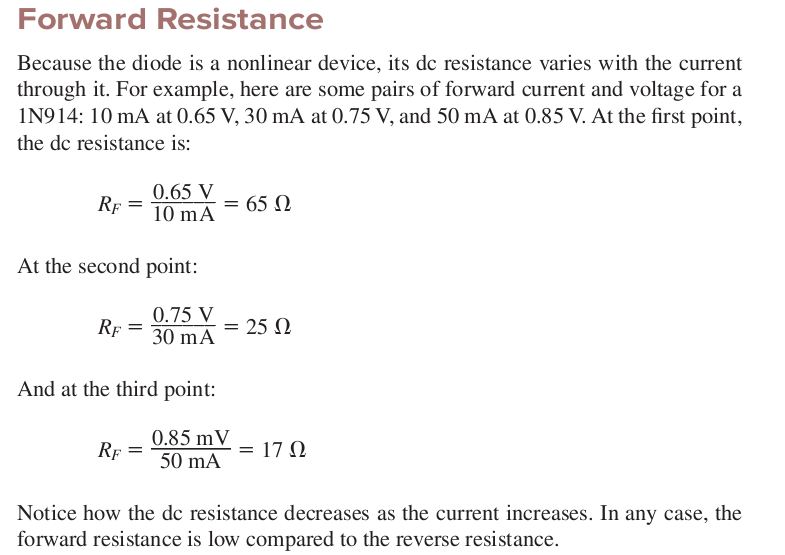 Sections : 3.8
Examples:
Problems: Related  End Problems of the Chapter 3
53
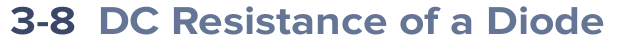 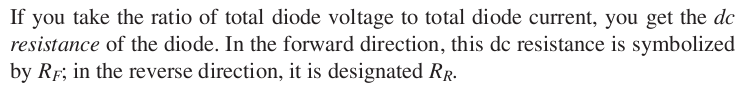 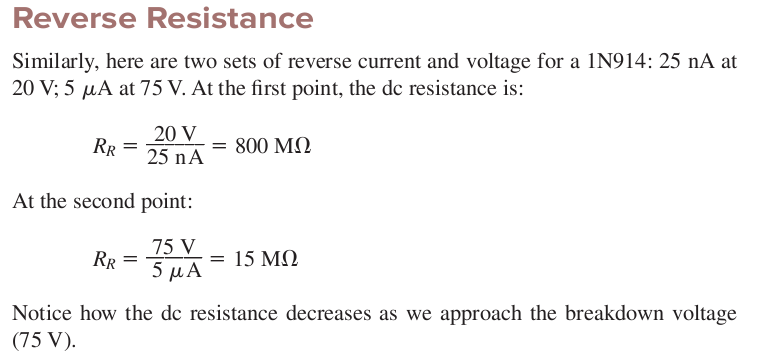 Sections : 3.8
Examples:
Problems: Related  End Problems of the Chapter 3
54
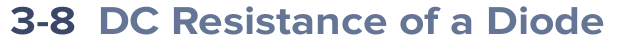 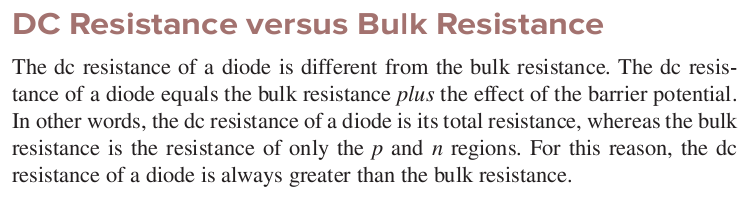 Sections : 3.8
Examples:
Problems: Related  End Problems of the Chapter 3
55
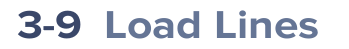 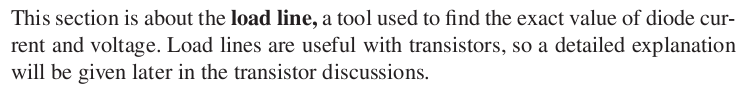 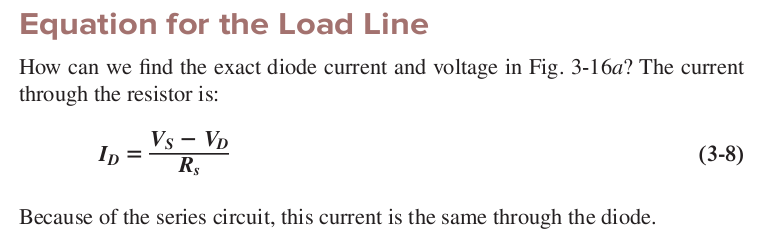 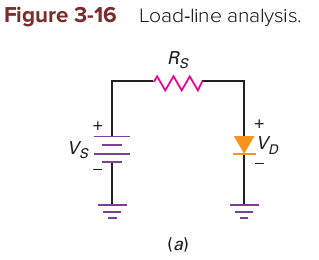 Sections : 3.9
Examples:
Problems: Related  End Problems of the Chapter 3
56
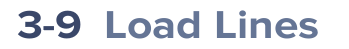 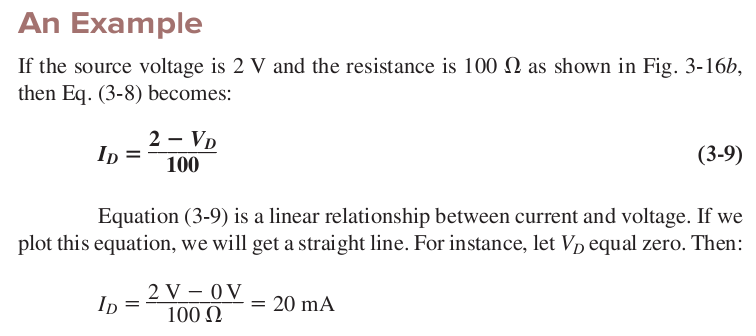 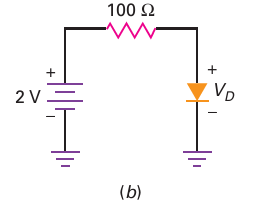 Sections : 3.9
Examples:
Problems: Related  End Problems of the Chapter 3
57
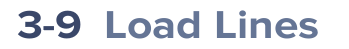 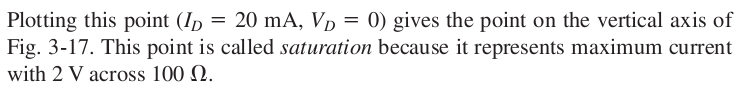 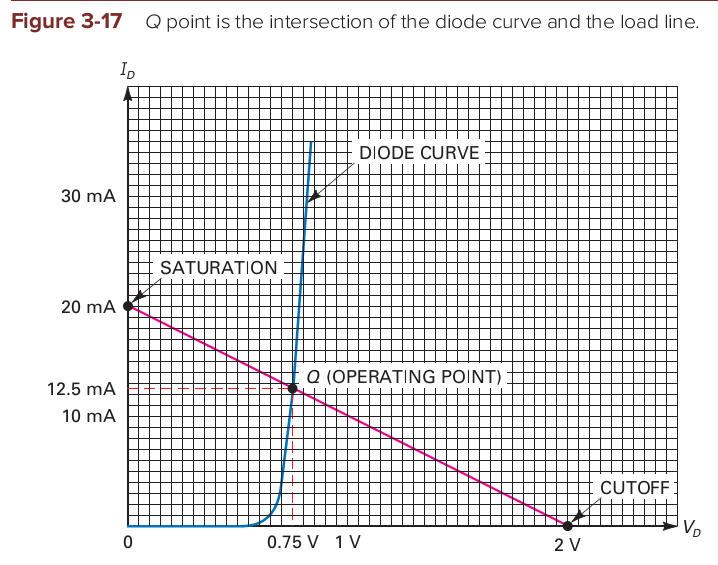 Sections : 3.9
Examples:
Problems: Related  End Problems of the Chapter 3
58
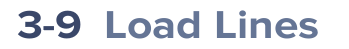 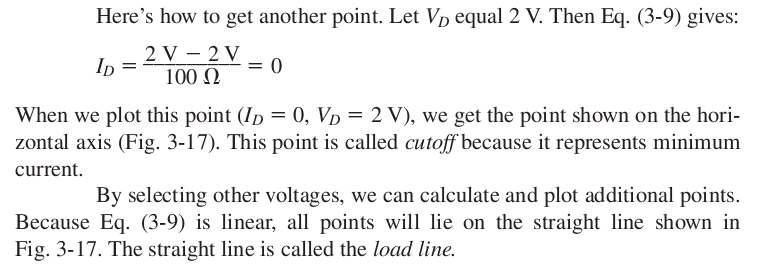 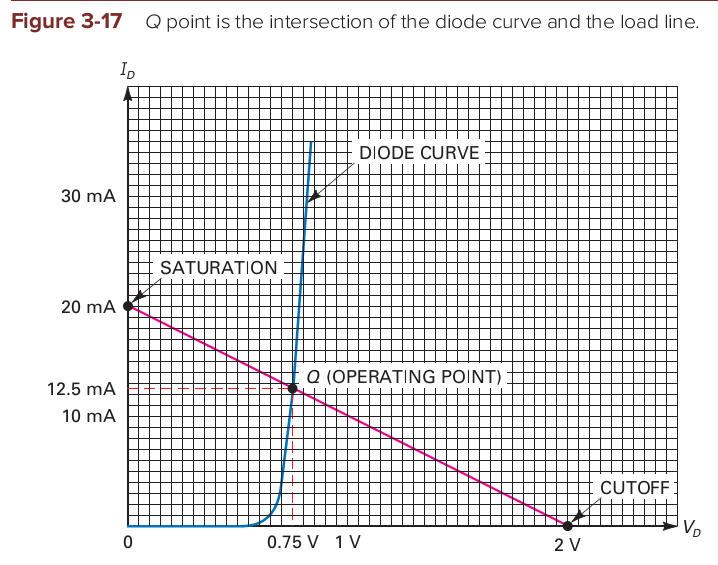 Sections : 3.9
Examples:
Problems: Related  End Problems of the Chapter 3
59
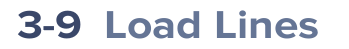 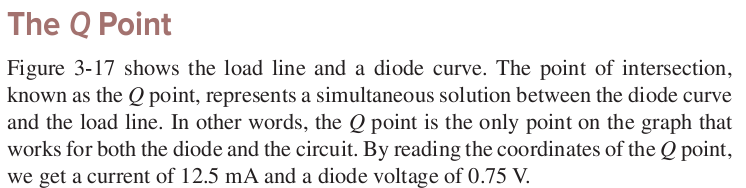 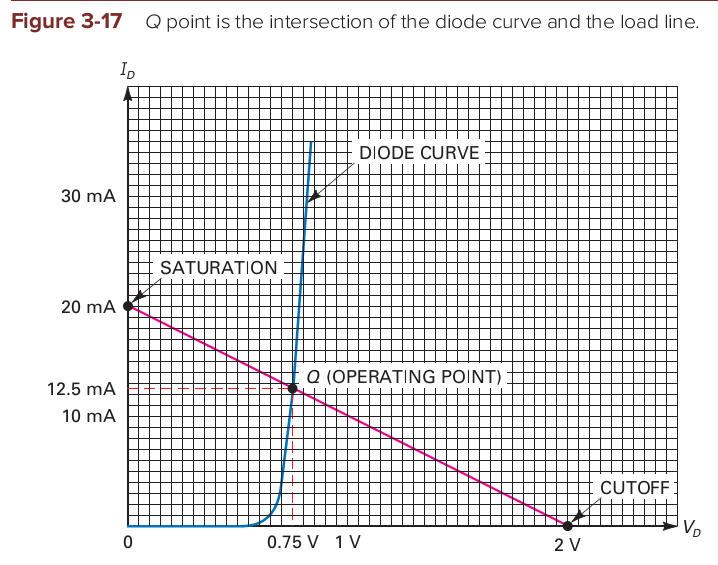 Sections : 3.9
Examples:
Problems: Related  End Problems of the Chapter 3
60
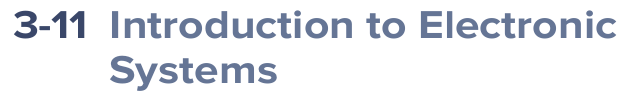 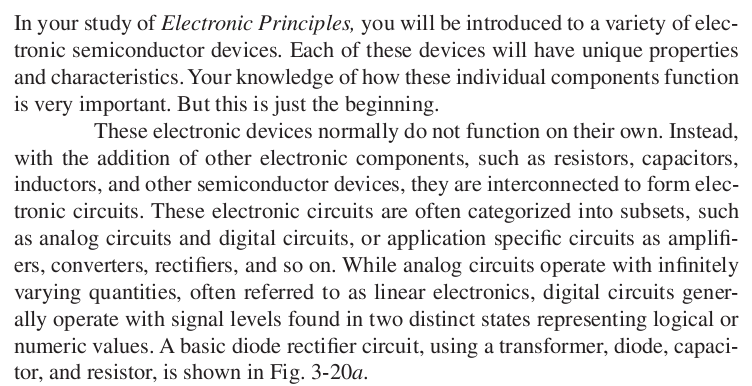 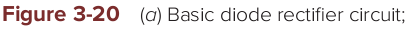 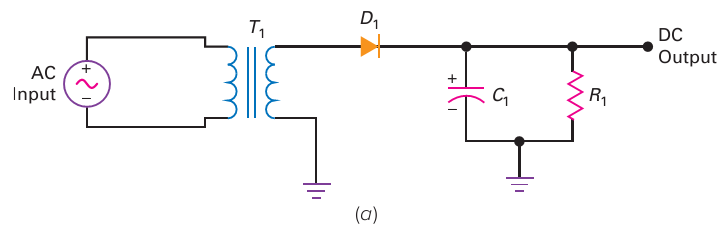 Sections : 3.11
Examples:
Problems: Related  End Problems of the Chapter 3
61
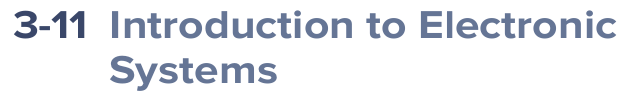 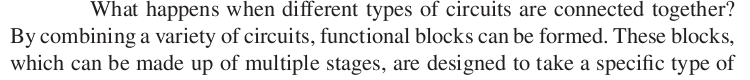 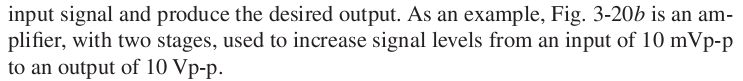 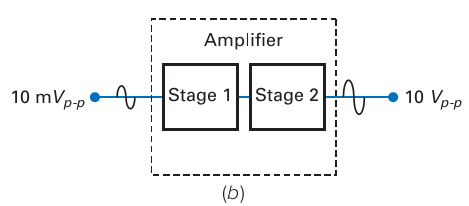 Sections : 3.11
Examples:
Problems: Related  End Problems of the Chapter 3
62
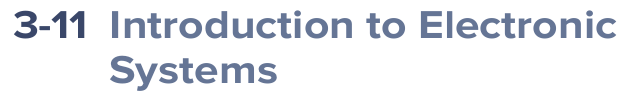 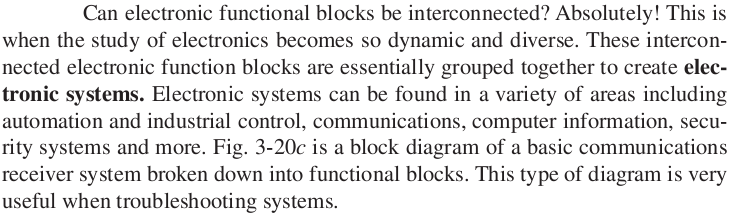 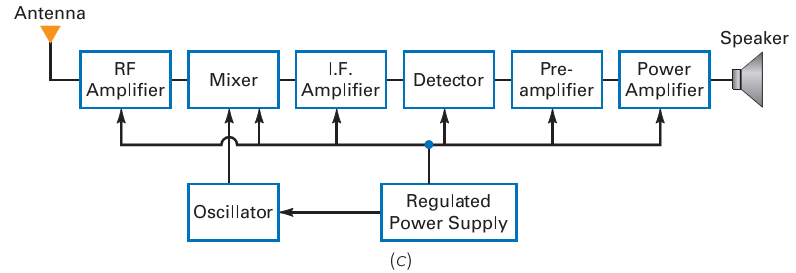 Sections : 3.11
Examples:
Problems: Related  End Problems of the Chapter 3
63